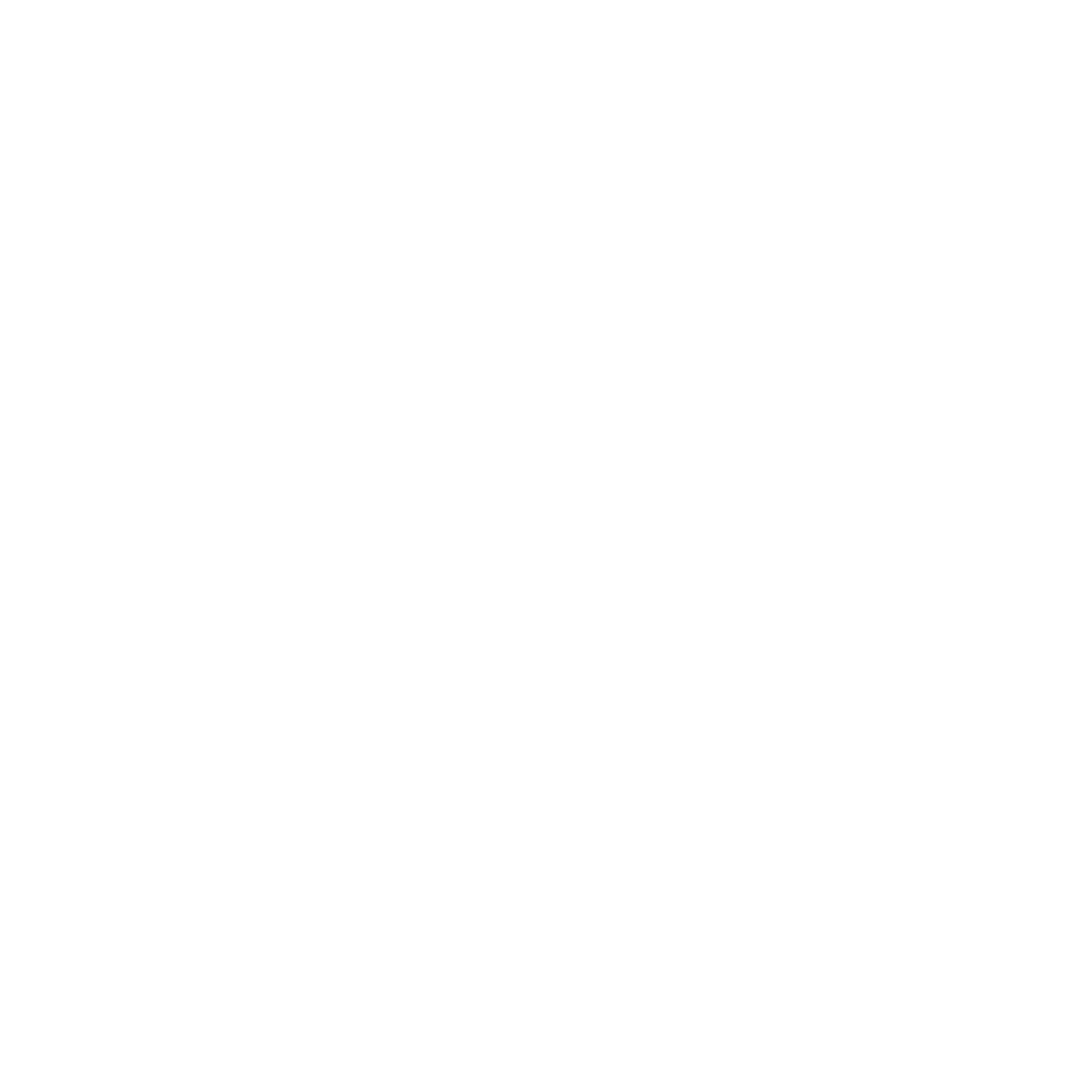 CyberBasics
A 6 part story for year 7 investigators
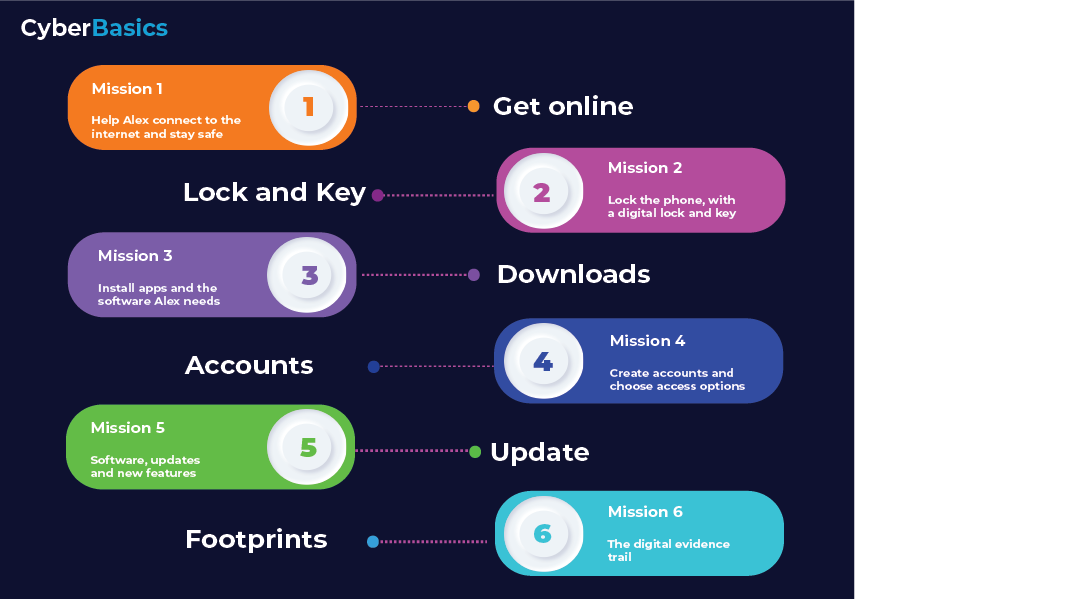 Session 5’s Group discussion
What are you going to advise Alex to do about updates?
[Speaker Notes: Here the students can Discuss they found. 

But they need to conclude with some good advice for Alex.

Updates are not just upgrades as the students have hopefully learnt. Having software in an unpatched state means that they are running a risk, should a hacker get a chance to exploit it.

Updates from the app stores as well as the phone settings/notifications ate the ways to go here, as a rough guide.]
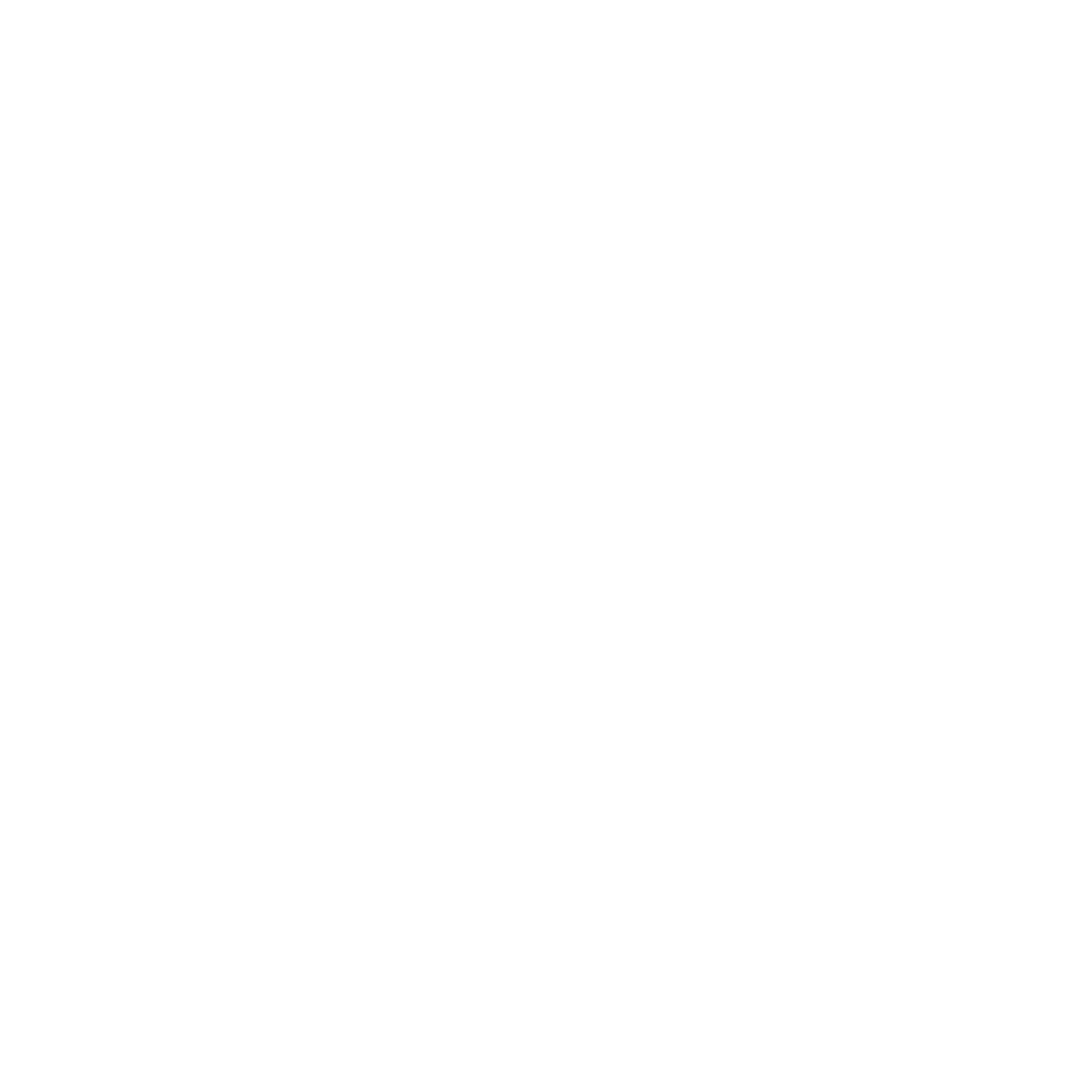 CyberBasics
Mission 6
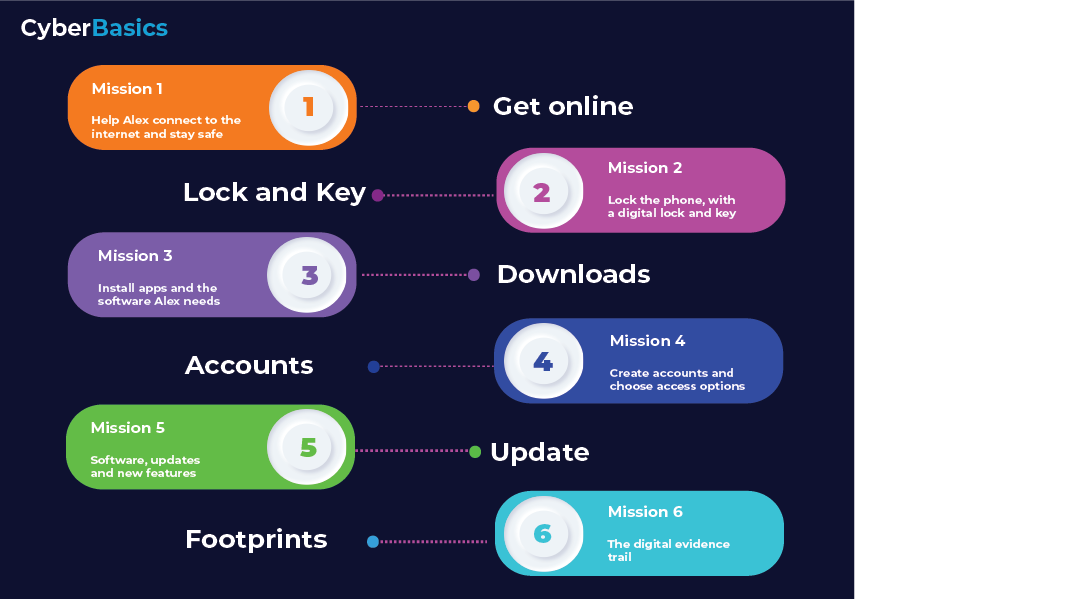 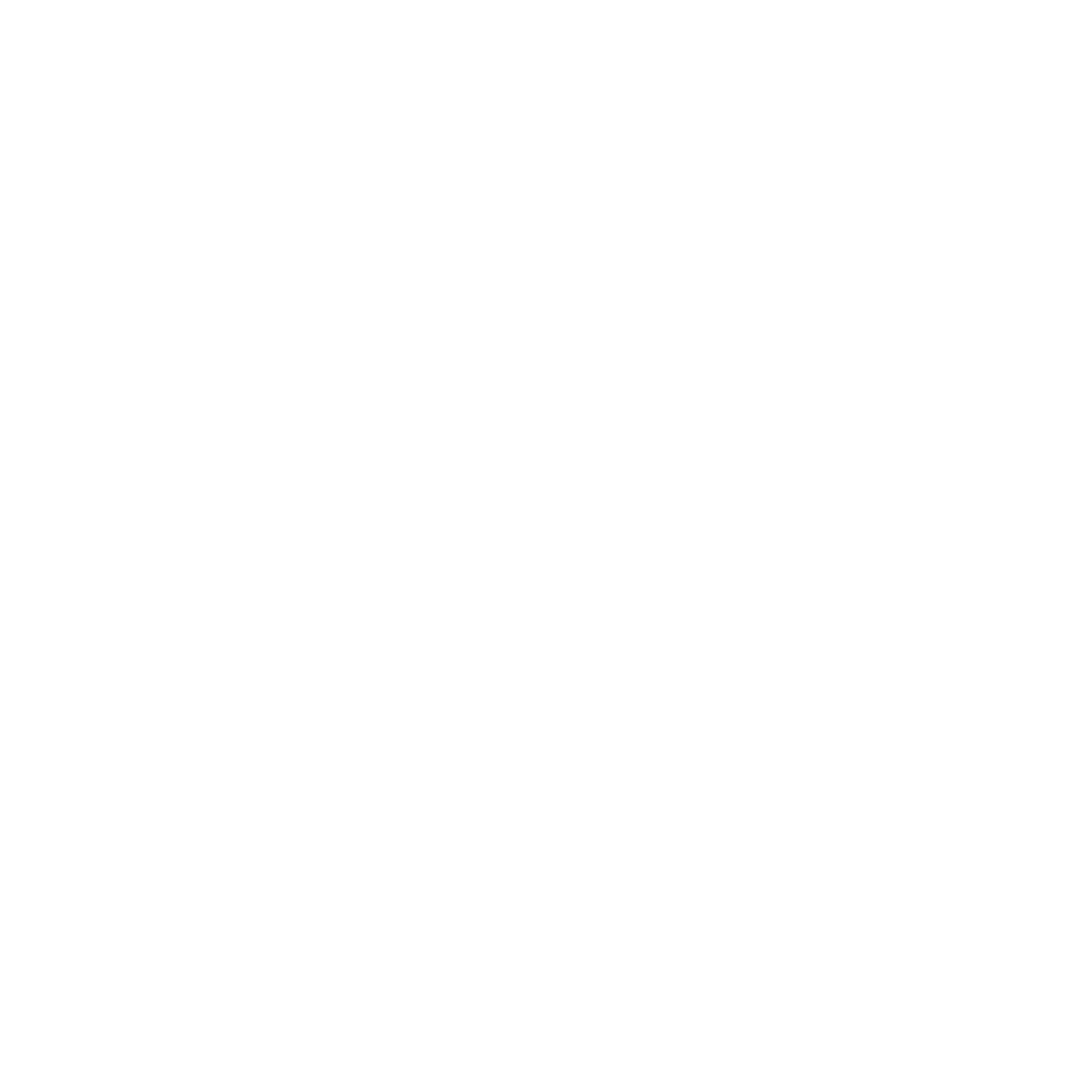 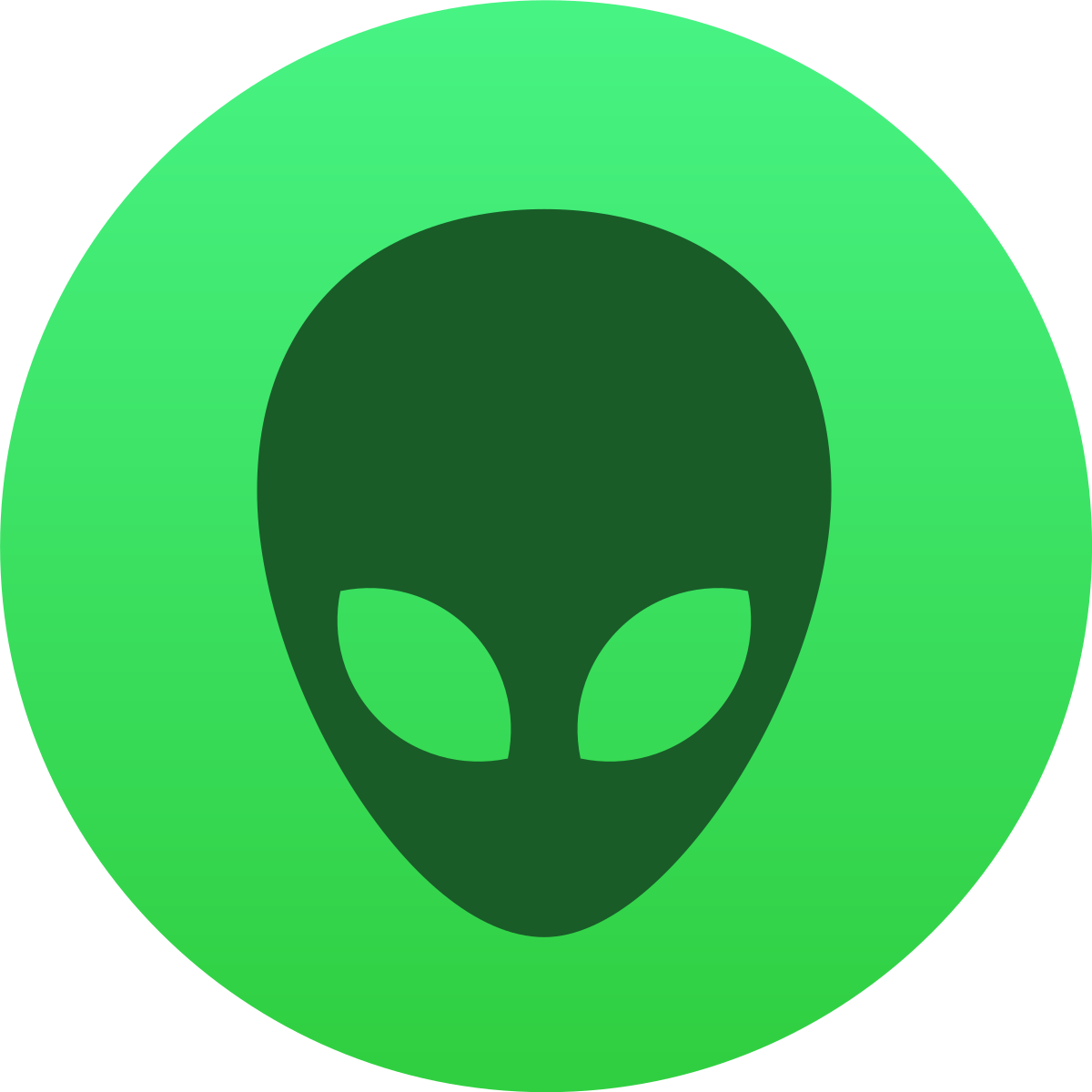 Alex continues to set up the phone
After session 5, Alex’s phone now has fully updated software

Now we need to look at the options around managing internet footprints
[Speaker Notes: These are all the digital trails you can leave. 

Sometimes it’s the things you post, other times the metadata. 

People skilled in open source research can follow these trails and find out more about a person than you might expect.

For Alex, we don’t want any identity or location date to be visible where possible.]
What would Alex need to think about?
Does it matter what Alex posts online?

For how long are posts still searchable?

Can Alex be tracked via things posted online?
[Speaker Notes: I’m sure the students have heard about the aggregation of data, to work out who or where they may be when all put together.

So Alex needs to be careful about posts leading to being able to be found

There are tools on the internet that allow the rolling back of time of internet content, to see what used to be hosted at previous points in time.

So just because content posted in error may have been removed, it can sometimes still be searchable.

Also people may have copied it when it was hosted and may choose to repost when they see fit. Cut and paste and all that!

Cookies themselves are very trackable if you know how. Or were unaware of how it all works…. Why do those adverts on my secret wants keep appearing…]
Workbook Activities – Self-study
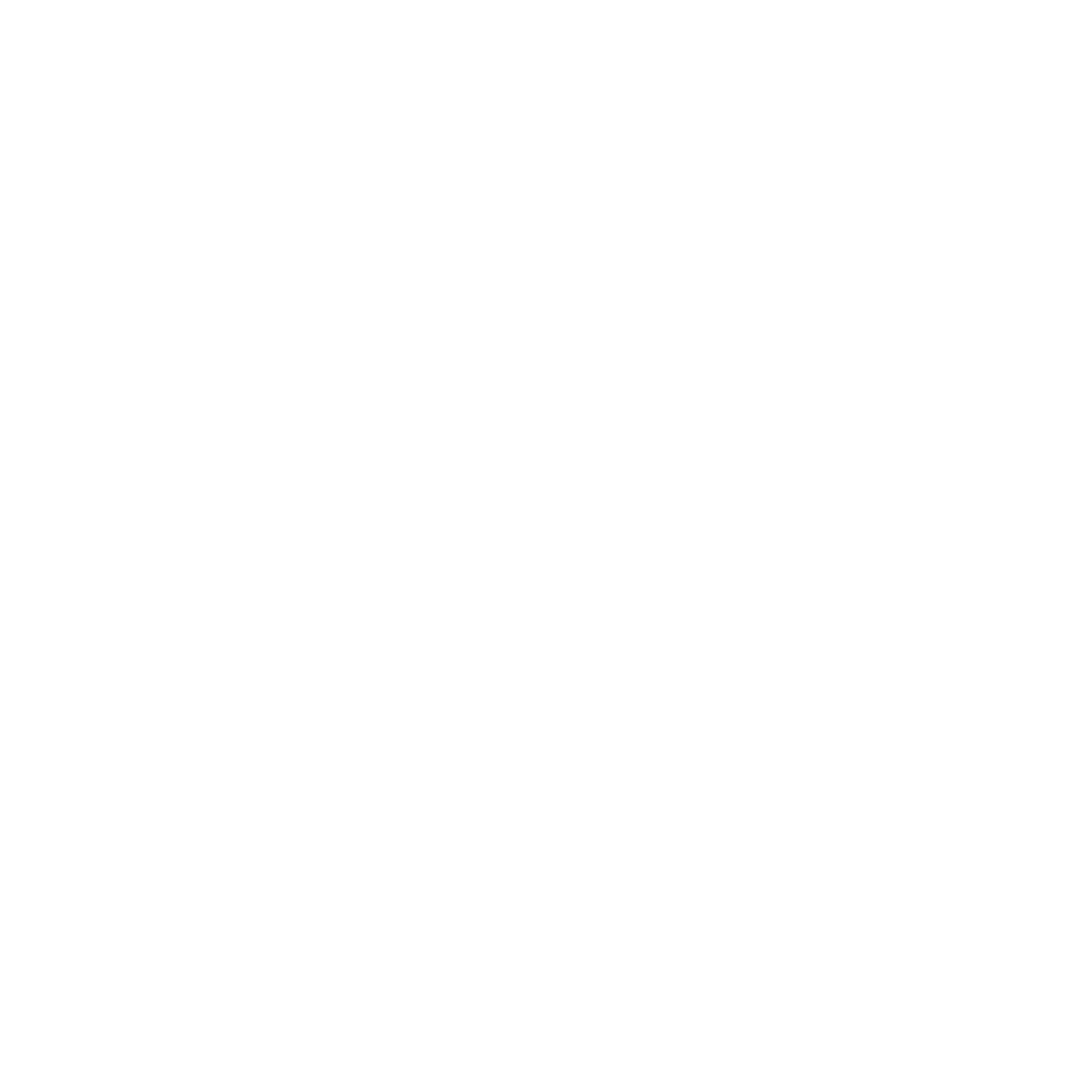 Things you may want to research / Google

What is the right to be forgotten?

Internet roll-back time machines (eg: the Wayback machine)

Internet footprints, metadata, Exif data

In our final session, we will discuss your recommendations for Alex.
[Speaker Notes: Photos can cause all sorts of issues, if data like geographic is still contained in the upload. (EXIF data)

Time date stamps too, as well as document authors etc,

There is lots to think about when it comes to posts to the internet, as well as casual browsing too.]
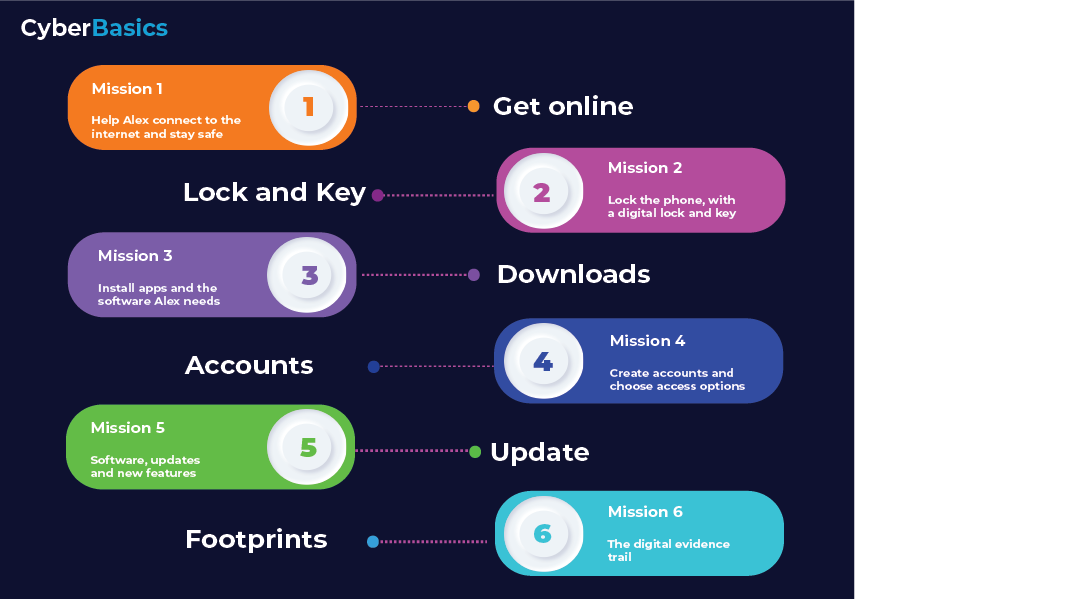 Session 6’s Group discussion
What are you going to advise Alex to do about managing internet footprints?
[Speaker Notes: Here the students can discuss they found. 

What advice will they give on this final section.

Did they find stories about students like them who lost out on future opportunities because people found posts they’d made in the past.

Or people who were found as a result of searches online, when they thought they were hidden.]
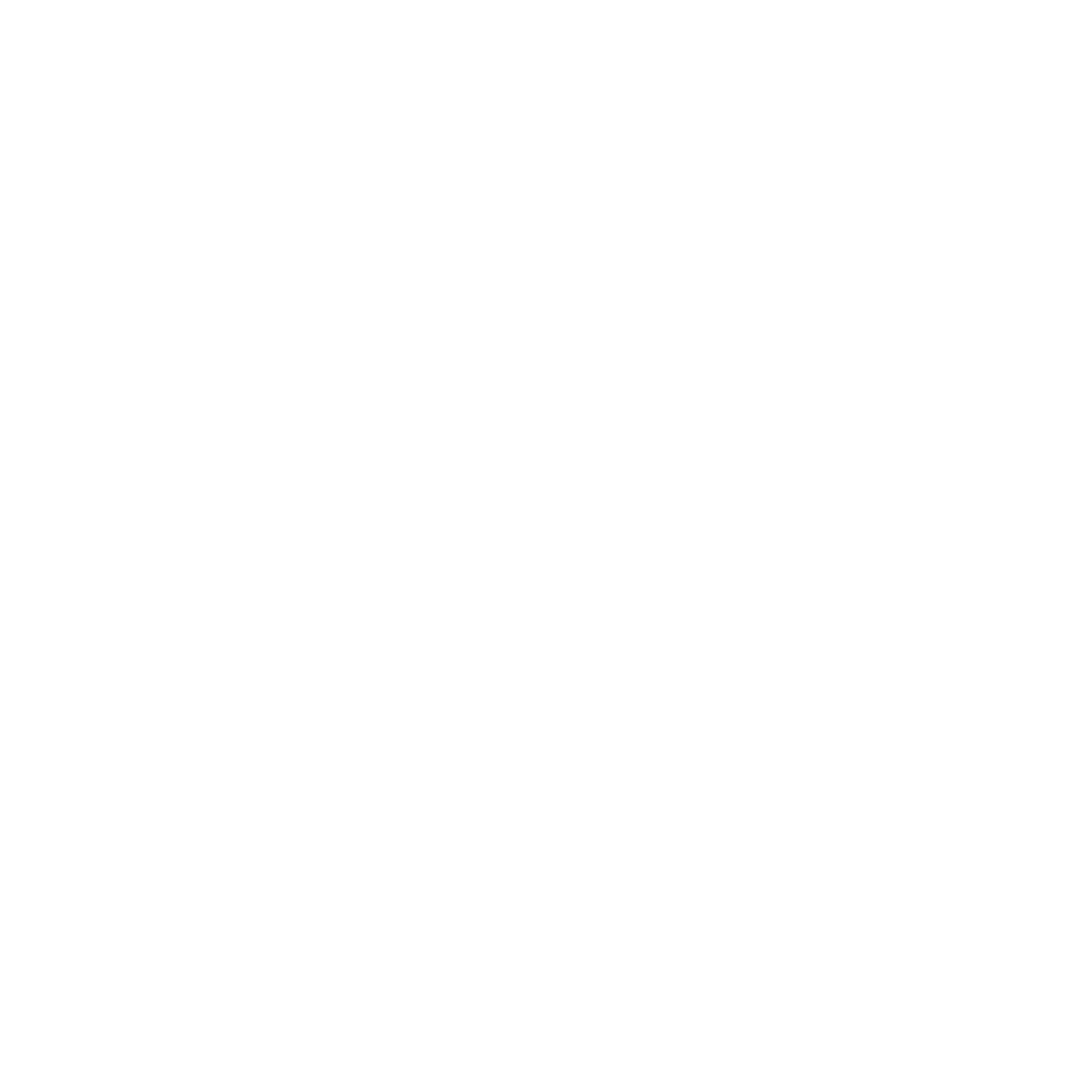 Alex  has set up the phone!
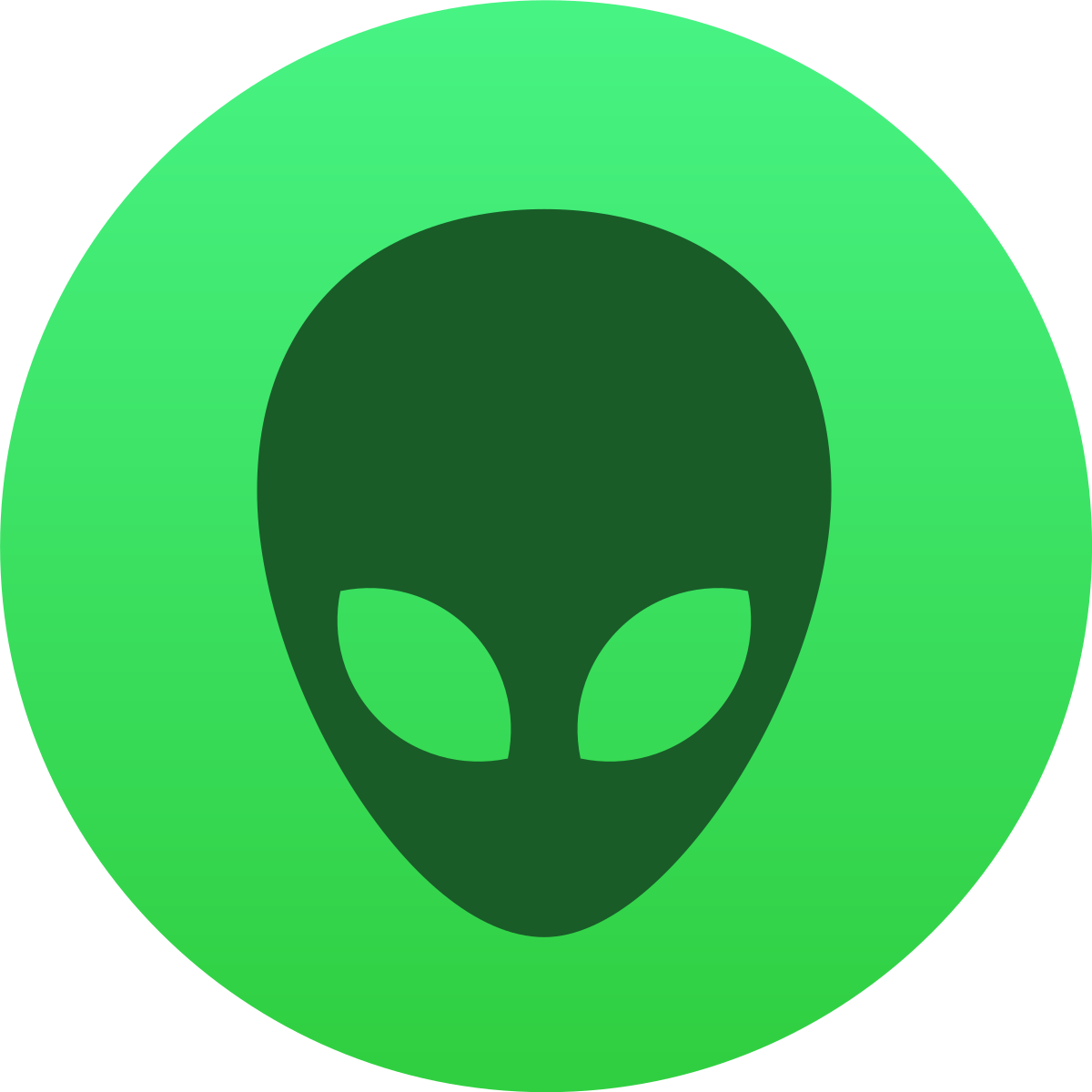 After the 6 sessions , Alex’s phone is fully usable

Recap:

You have learned about the internet and that it is not always private
You know how to ensure only you can uplock and access your phone
Access to your accounts is as secure as you need them to be
You know to try and ensure that only reputable software is running with sensible permissions
Your are aware of why you should apply software updates
You can manage our internet footprint
[Speaker Notes: Here we relate the Alex experience to what the students may have learned about their own stuff.]